Homework
Bikram Bajgain
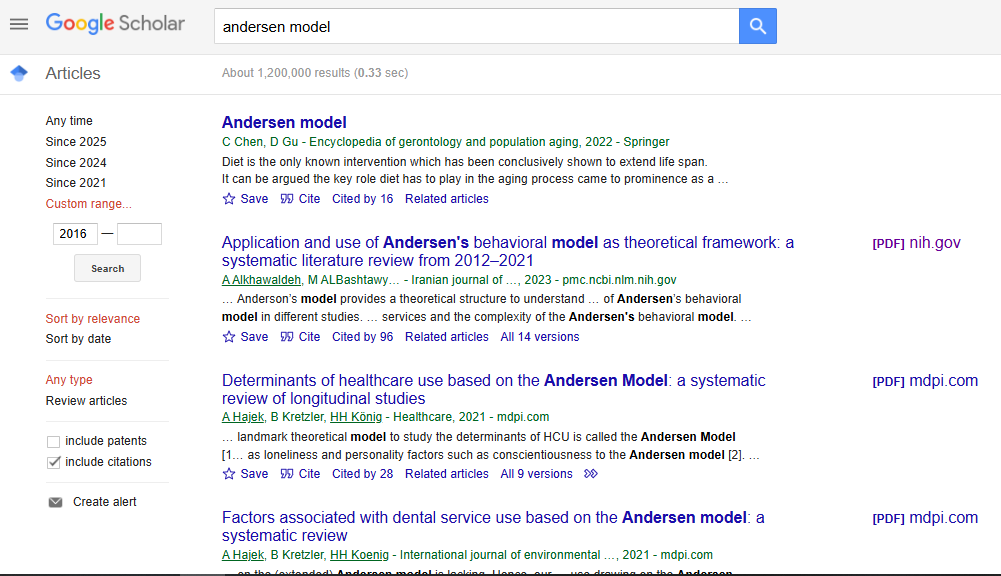 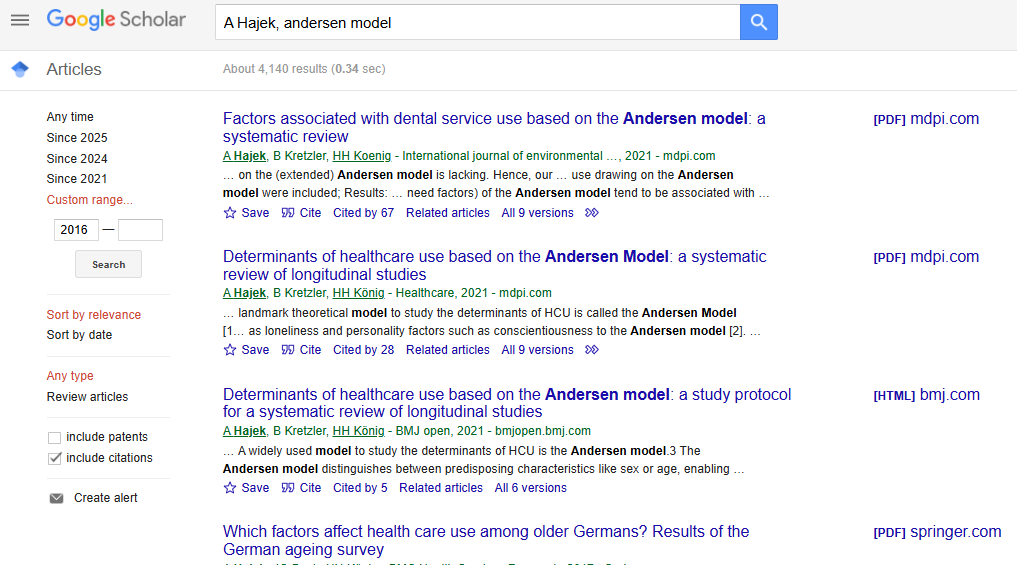 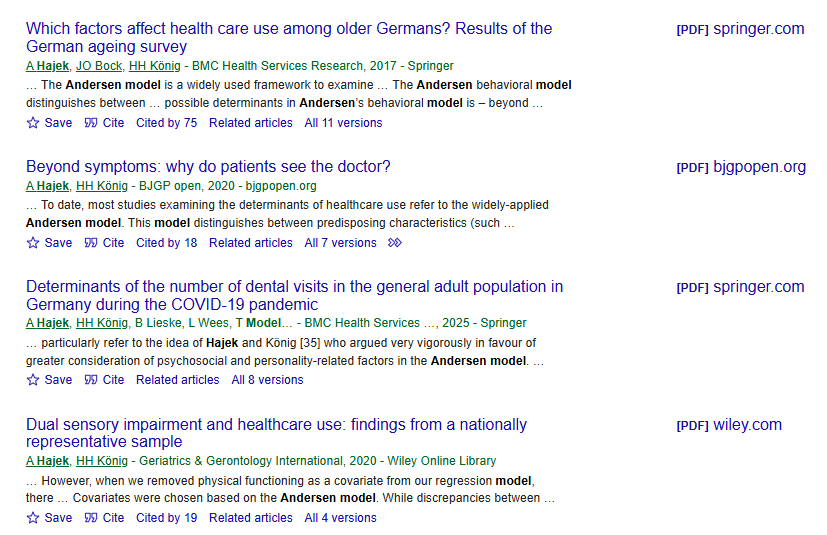 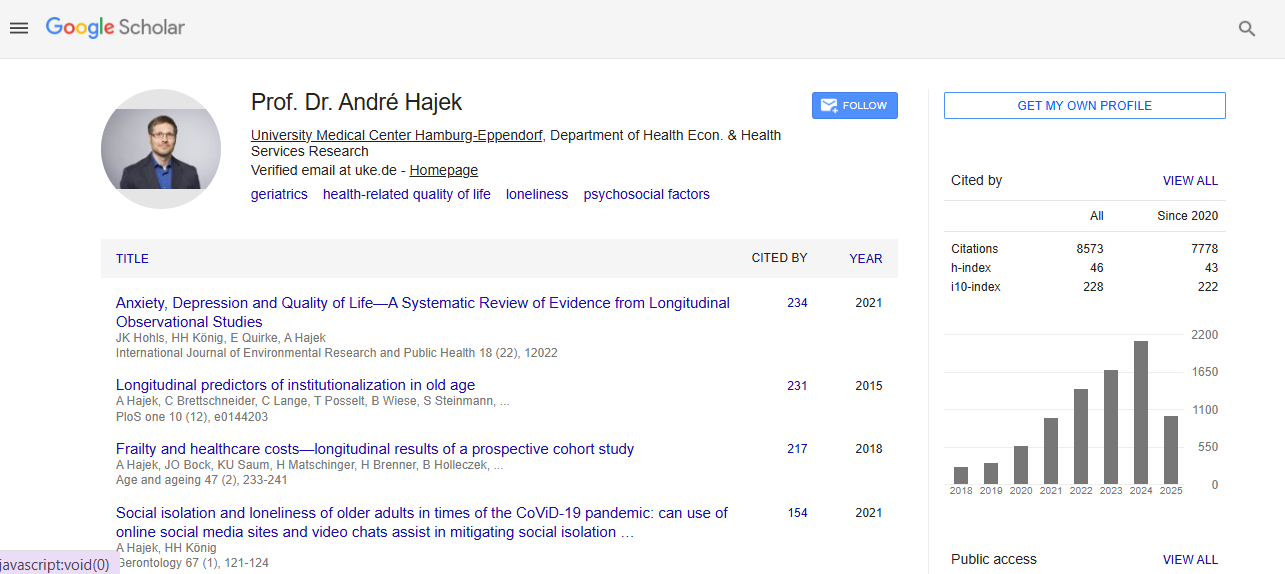 Target Journels
International Journal of Environmental and Public Health
Journal- Healthcare
BMJ Journal
BMC Health Services